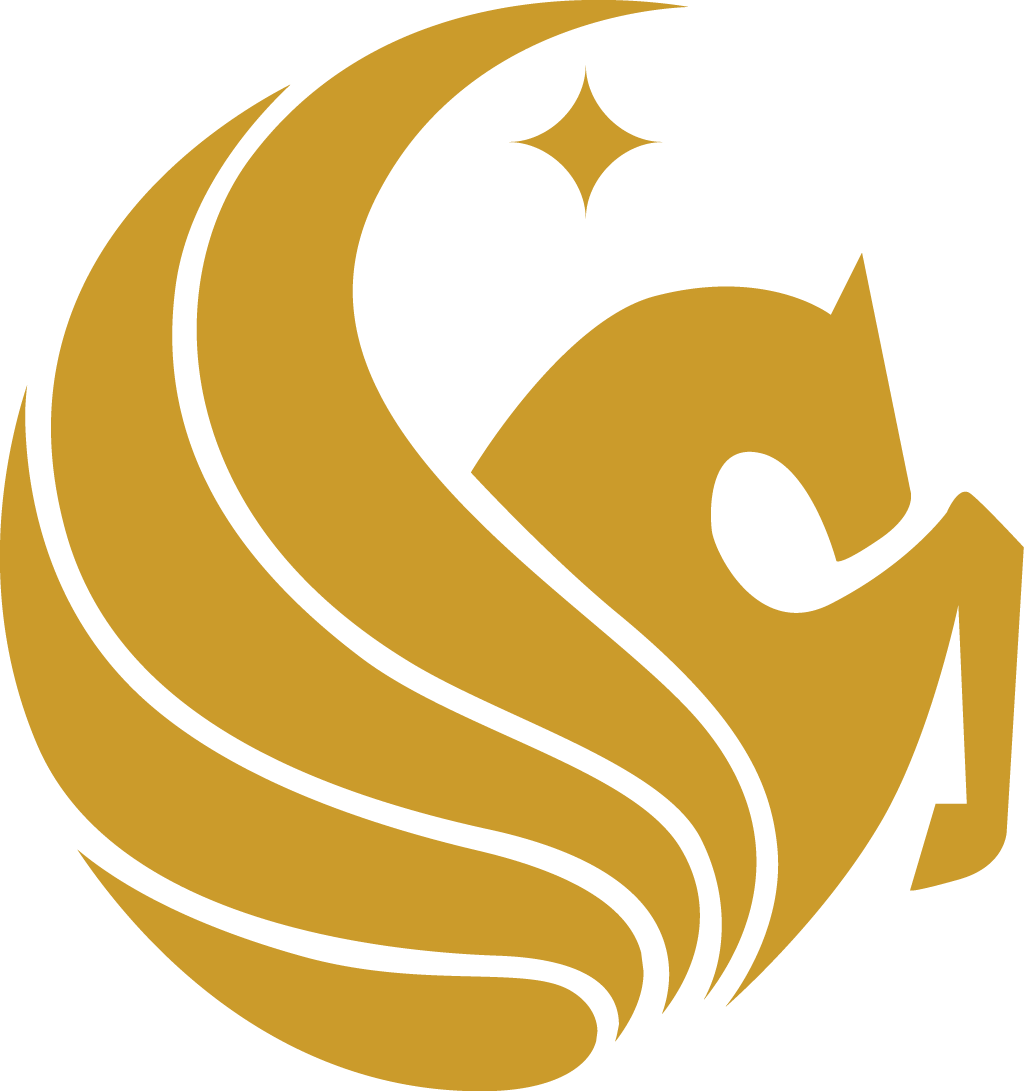 Project 8: Internet of Hospital Things (IoHT): Communication to Facilitate HealingREU Student: Brandon BelnaGraduate mentors: Myungho Lee, Kangsoo Kim, Ryan SchubertFaculty Mentor(s): Dr. Greg Welch and Dr. Gerd Bruder
Week 9 (July 17 – July 21, 2017)
Accomplishments:
Began work on creating a prototype artificial wound for demo
Finished symposium poster
Finished a first draft of final report
Plans for next week:
Finish demo before symposium
Finish final report